Simplex Method
Minimization
by
Dr. Arshad zaheer
Penalty MethodBig M Method
Illustration
Minimize 	f=4x1+ x2		(Objective Function)
Subject to:			 	(Constraints)
			3x1+ x2    = 3
			4x1+ 3x2 ≥6
			x1+ 2x2    ≤4
			x1, x2 ≥ 0	(Non-Negativity Constraints)
Inequalities Constraints in Equation Form
Let S1 and S2 be the surplus and slack variables for second and third constraints, respectively.
Minimize	f =4x1+ x2		(Objective Function)
		Subject to:			(Constraints)
			3x1+ x2  = 3		………….	(1)
			4x1+ 3x2 – S1  = 6	………….	(2)
			x1+ 2x2 + S2     = 4	………….	(3)
			x1, x2, S1 , S2≥  0
Initial solution
Arbitrary values =# of  Variables -- # of Equations 
						4	-	2 = 2	
	Let 	x1= 0,  x2 = 0
	 Putting above values in objective function 
     (f =5x1+ 4x2)  and equation 1-3, 
			 f = 0
			0 = 3  (Contradiction)
			S1 = -6 (Violation)
			S2 = 4
This situation cannot be called as initial feasible solution because it is not  satisfying the conditions so to make it feasible we need to add Artificial variables in equations having contradictions and violation
This is against  the basic rules of Mathematics as the 0 cannot be equal to 3.
This is against  the non negativity constraint that s must be non zero.
Artificial Variables
Let A1 and A2 be the artificial variables for first and second equation respectively.
Minimize: 	f =4x1+ x2	(Objective Function)
		Subject to:				(Constraints)
			3x1+ x2 + A1= 3		………….	(4)
			4x1+ 3x2 – S1 + A2= 6	………….	(5)
			x1+ 2x2 + S2 = 4		………….	(6)
x1, x2, S1 , S2 , A1 + A2 ≥ 0
Solution of Artificial Variable
Questions in which we introduce artificial variables can not solve straight away. We have to use following two methods to solve it

Penalty Method or M-Method (Big M Method)
Two Phase Method
In this lecture we will solve this problem by 
Penalty Method
Solution by Penalty Method (Big M Method)
Let M > >0 	(M is very very large positive No.)
			f =4x1+ x2 + MA1 + MA2	……. <7>
we put penalty to artificial variables

A1
Use Equation no 4 to find the value of A1
		3x1+ x2 + A1= 3
		A1 = 3 - 3x1- x2
A2
Use Equation no 5 to find the value of A2
		4x1+ 3x2 – S1 + A2= 6
		A2= 6 - 4x1- 3x2 + S1 
Putting these values of A1 and A2  in eq. <7> we get
f = 4x1+ x2 + M(3 - 3x1- x2)+ M(6 - 4x1- 3x2 + S1)
=4x1+ x2 + 3M– 3Mx1- Mx2)+ 6M– 4Mx1- 3Mx2 + MS1
=(4 – 7M)x1+ (1 – 4M)X2 + MS1 + 9M
= 9M +(– 7M + 4)x1+ (– 4M+1)X2 + MS1
Problem set
f = (– 7M + 4)x1+ (– 4M+1)X2 + MS1+ 9M
Subject to:					
			3x1+ x2+  A1  = 3		………….	(4)
			4x1+ 3x2 – S1 + A2= 6	………….	(5)
			x1+ 2x2+ S24		………….	(6)
			 x1, x2, S1 , S2 , A1 + A2 ≥ 0
Initial Feasible Solution
Arbitrary values =# of Variables -- # of Equation
						6	-	3 = 3	
	Let x1= 0, x2 = 0, S1 = 0
	Putting above values in objective functions 
	and equation 4-6, 		
		f 	= 9M
		A1 	= 3
		A2	= 6
		S2	= 4
This solution is called initial feasible solution because it satisfies the Non negativity constraint and also do not have any contradiction or violation
Initial Tableau
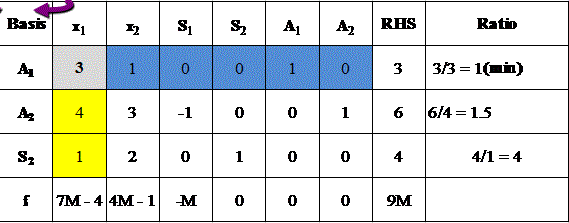 We select the entering and leaving variable, the entering variable will be with the highest positive objective function coefficient and leaving variable will be with minimum ratio
This tableau is not satisfied because our criteria for minimization is non positivity of all the coefficients of objective function so we will iterate it further
Calculation
[1	1/3	  0	  0	   1/3	   0        1]
Calculation
New Row = Old Row – Pivot Column Coefficient x New Pivot Row
New A2 Row = [4	3	-1	0	0	1	6]
			- (4)[1	1/3	0	0	1/3	0	1]
			=    [0	5/3	-1	0	-4/3	1	2]	
New S2 Row =[1	2	0	1	0	0	4]
		            - (1)   [1	1/3	0	0	1/3	0	1]
			=    [0	5/3	0	1	-1/3	0	3]
New   f  Row    = 
			[7M-4	4M-1	-M	0	0	0	9M]
		- (7M-4) [1	1/3	0	0	1/3	0	1]
			[0      5M+1/3	-M	0       -7M+4/3	0	 2M+4]
Tableau 1
This tableau does not fulfill condition of optimality because our criteria for minimization is non positivity of all the coefficients of objective function so we will iterate it further
Calculation
=
=
Calculation
New Row = Old Row – Pivot Column Coefficient x New Pivot Row
New X1 Row = [1	1/3	0	0	1/3	0	1]
		          - (1/3) [0	1	-3/5	0	-4/5	3/5	6/5]
			=    [1	0	1/5	0	3/5	-1/5	3/5]	
New S2 Row =[0	5/3	0	1	-1/3	0	3]
		         -(5/3) [0	1	-3/5	0	-4/5	3/5	6/5]
			=    [0	0	1	1	1	-1	1]
New   f  Row    = 
	[0	5M+1/3		-M	0	-7M+4/3	0	2M+4]
-(5M+1/3) [0	1	-3/5	0	-4/5		3/5	6/5]
Tableau 2
This tableau is not satisfied because our criteria for minimization is non positivity of all the coefficients of objective function so we will iterate it further
Calculation
=
Calculation
New Row = Old Row – Pivot Column Coefficient x New Pivot Row
New X1 Row = [1	0	1/5	0	3/5	-1/5	3/5]
		           -(1/5) [0	0	1	1	1	-1	1]
			=    [1	0	0	-1/5	2/5	0	2/5]	
New X2 Row =[0	1	-3/5	0	-4/5	3/5	6/5]
		         -(3/5) [0	0	1	1	1	-1	1]
			=    [0	1	0	3/5	-1/5	0	9/5]
New   f  Row    = 
	

		        -(1/5)  [0	    0	1       1	         1	           -1	          	1]
		       	    [0	    0	0      -1/5    -15M+21/15     -M	17/5]
Tableau 3
This tableau is SATISFIED because our criteria for minimization is non positivity of all the coefficients of objective function which is attained
Optimal Solution
X1  = 2/5
		X2 = 9/5
		f      = 17/5
Cross checking of maximization point
put values of X1 and X2 from above solution into original objective function
		f=4x1+ x2
	 	=4 (2/5) + (9/5)
	 	=17/5
Thank You